Живая и неживая природа
Окружающий мир в 1 классе
ПРИРОДА
Что означает это слово?
Это то, что нас окружает и возникло без участия человека.
Посмотрите на картинки и выберите объекты природы.
31.10.2011
2
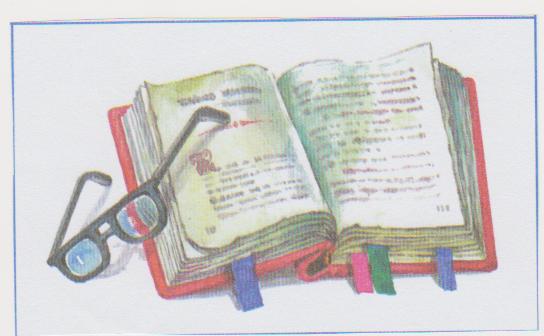 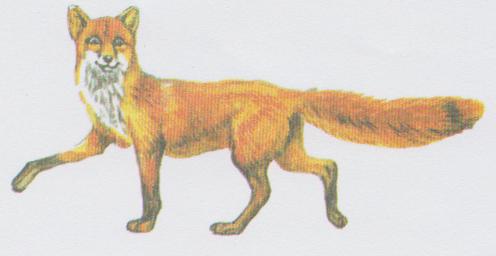 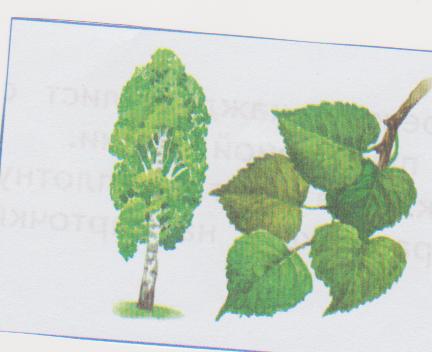 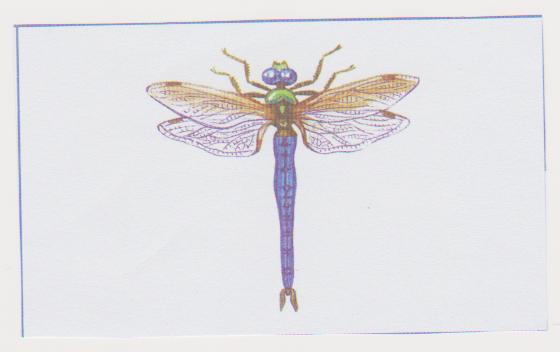 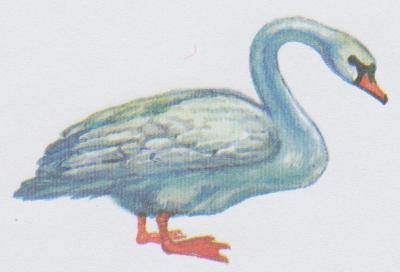 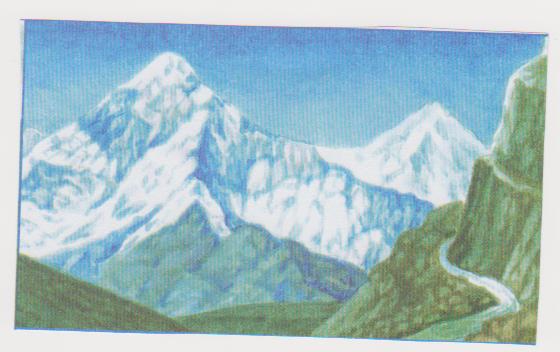 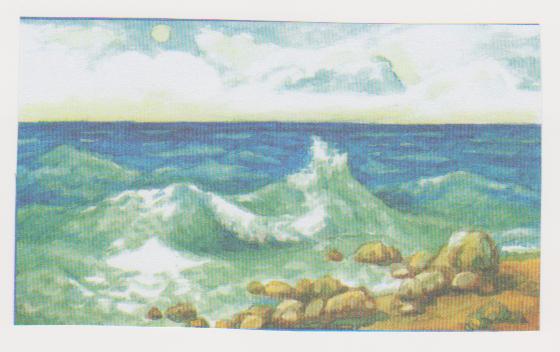 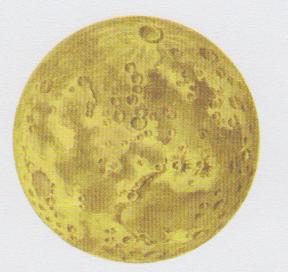 31.10.2011
3
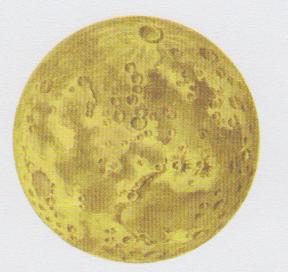 Разделим на 2 группы
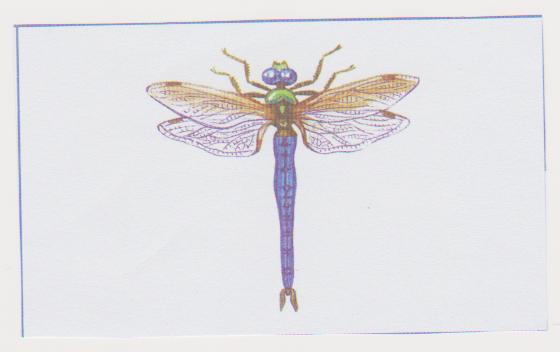 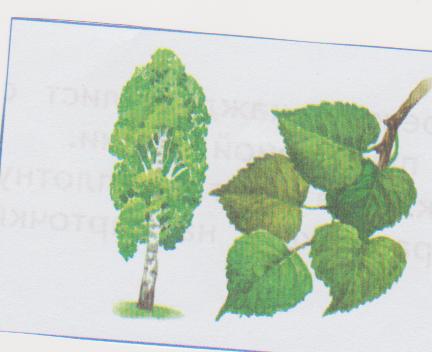 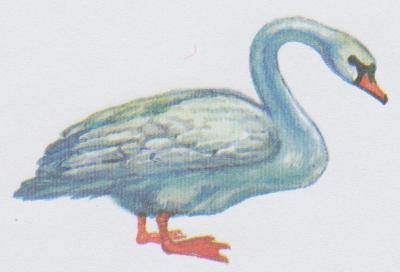 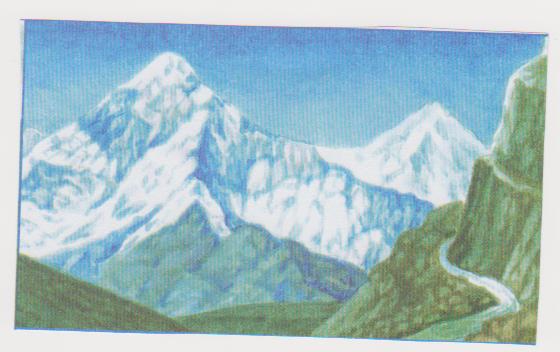 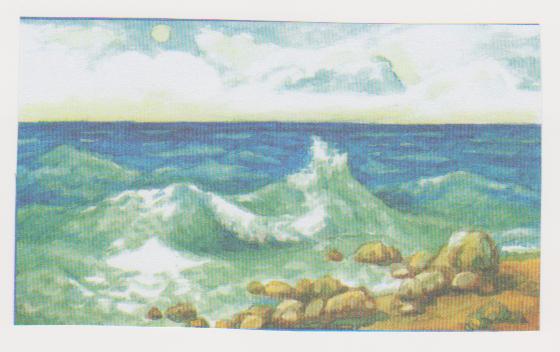 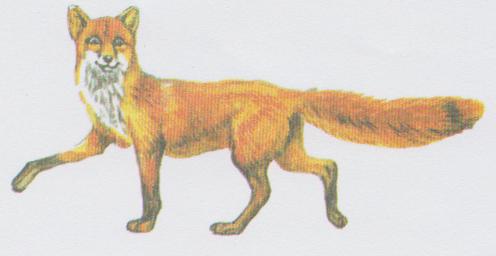 31.10.2011
4
Проблемный вопрос???
31.10.2011
5
Признаки живой природы
Рождение
Дыхание
Питание
Движение
Умирание
Какая группа обладает этими признаками?
31.10.2011
6
Живая природа
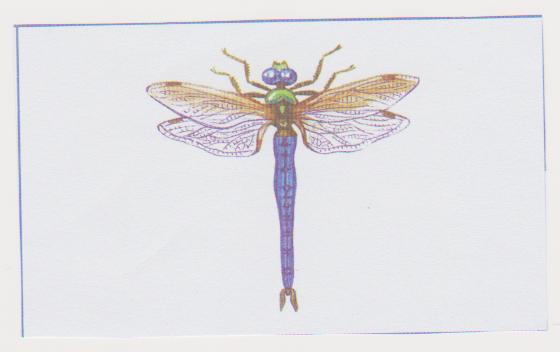 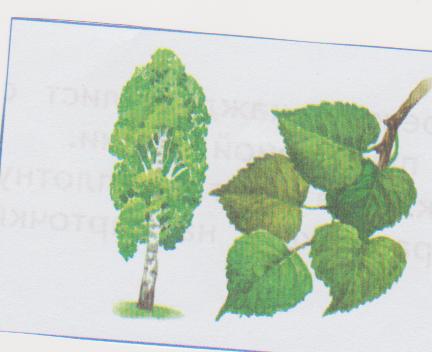 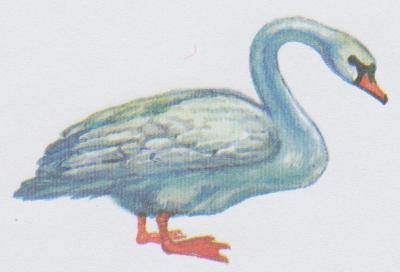 ???
31.10.2011
7
Неживая природа
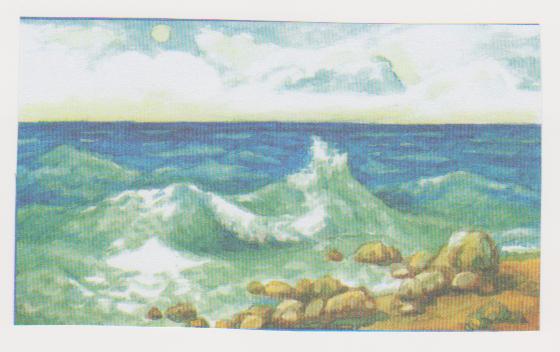 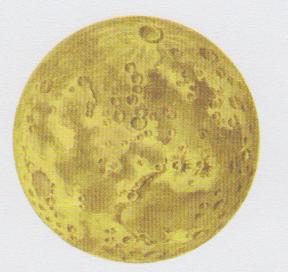 31.10.2011
8